ВСЕРОССИЙСКИЙ КОНКУРС ПРОФЕССИОНАНАЛЬНОГО МАСТЕРСТВА ПЕДАГОГИЧЕСКИХ РАБОТНИКОВ, ОСУЩЕСТВЛЯЮЩИХ ОБУЧЕНИЕ ДЕТЕЙ ПО ДОПОЛНИТЕЛЬНЫМ ОБЩЕОБРАЗОВАТЕЛЬНЫМ  ПРОГРАММАМ  В ОБЛАСТИ ФИЗИЧЕСКОЙ КУЛЬТУРЫ И СПОРТА
Номинация
 «Право быть равным»
Педагог дополнительного образования, государственного  казенного общеобразовательного учрежденияКраснодарского края  школа-интернат села Воронцовка, муниципального образования  Ейский район.
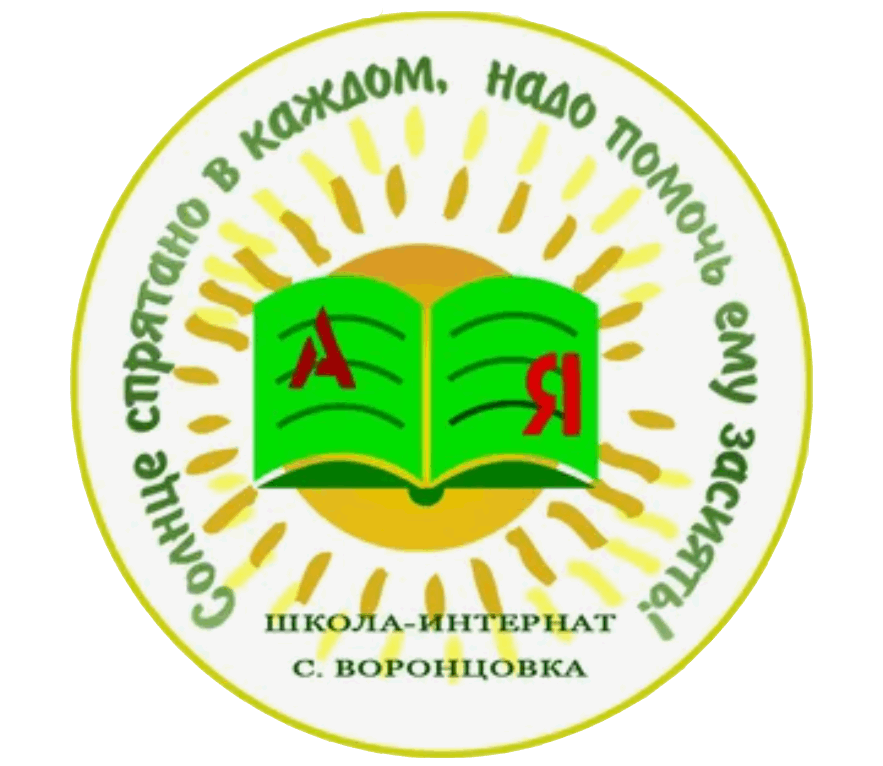 Роман Александрович
Сафронов
2
ВСЕРОССИЙСКИЙ КОНКУРС ПРОФЕССИОНАНАЛЬНОГО МАСТЕРСТВА ПЕДАГОГИЧЕСКИХ РАБОТНИКОВ, ОСУЩЕСТВЛЯЮЩИХ ОБУЧЕНИЕ ДЕТЕЙ ПО ДОПОЛНИТЕЛЬНЫМ ОБЩЕОБРАЗОВАТЕЛЬНЫМ  ПРОГРАММАМ В ОБЛАСТИ ФИЗИЧЕСКОЙ КУЛЬТУРЫ И СПОРТААДАПТИРОВАННАЯ  ДОПОЛНИТЕЛЬНАЯ ОБЩЕРАЗВИВАЮЩАЯ  ПРОГРАММА ДЛЯ ДЕТЕЙ С ОВЗ«ОБЩАЯ ФИЗИЧЕСКАЯ ПОДГОТОВКА»
Направленность: физкультурно-спортивная
Уровень программы: базовый
Возраст обучающихся: 13-16 лет
Срок реализации: 1 год (68 часов)
3
АКТУАЛЬНОСТЬПРОГРАММЫ
Программа призвана привлечь к занятиям оздоровительными физическими упражнениями детей для достижения физического совершенства, высокого уровня здоровья и работоспособности, необходимых им для подготовки к общественно полезной деятельности.
ВСЕРОССИЙСКИЙ КОНКУРС ПРОФЕССИОНАНАЛЬНОГО МАСТЕРСТВА ПЕДАГОГИЧЕСКИХ РАБОТНИКОВ, ОСУЩЕСТВЛЯЮЩИХ ОБУЧЕНИЕ ДЕТЕЙ ПО ДОПОЛНИТЕЛЬНЫМ ОБЩЕОБРАЗОВАТЕЛЬНЫМ ПРОГРАММАМ В ОБЛАСТИ ФИЗИЧЕСКОЙ КУЛЬТУРЫ И СПОРТА
Формирование устойчивой мотивации и потребности к бережному отношению обучающихся к своему здоровью, целостного развития физических и психических качеств, творческого использования средств физической культуры в организации здорового образа жизни.
4
ЦЕЛЬ ПРОГРАММЫ
ВСЕРОССИЙСКИЙ КОНКУРС ПРОФЕССИОНАНАЛЬНОГО МАСТЕРСТВА ПЕДАГОГИЧЕСКИХ РАБОТНИКОВ, ОСУЩЕСТВЛЯЮЩИХ ОБУЧЕНИЕ ДЕТЕЙ ПО ДОПОЛНИТЕЛЬНЫМ ОБЩЕОБРАЗОВАТЕЛЬНЫМ ПРОГРАММАМ В ОБЛАСТИ ФИЗИЧЕСКОЙ КУЛЬТУРЫ И СПОРТА
5
ЗАДАЧИ ПРОГРАММЫ
ОБРАЗОВАТЕЛЬНЫЕ
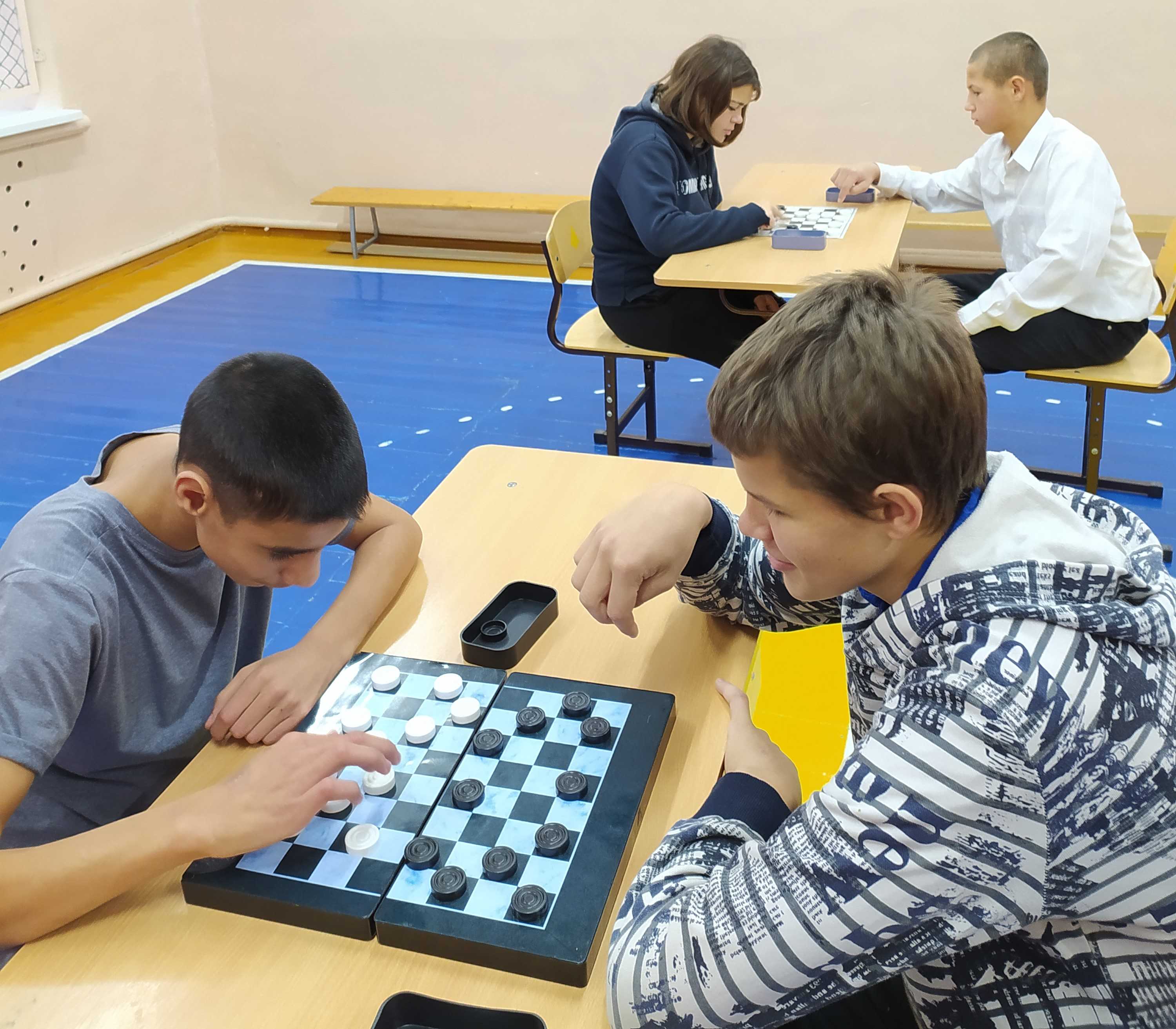 ЛИЧНОСТНЫЕ
сформировать специальные знания, умения, навыки, необходимые для успешных занятий ОФП;
развивать специальные физические качества;
сформировать знания по личной гигиене обучающихся.
сформировать основы здорового образа жизни;
воспитать нравственные и морально-волевые качества личности;
воспитать потребность в двигательной   активности и формировать навыки для последующей реализации в повседневной жизни современного общества.
профилактика асоциального поведения.
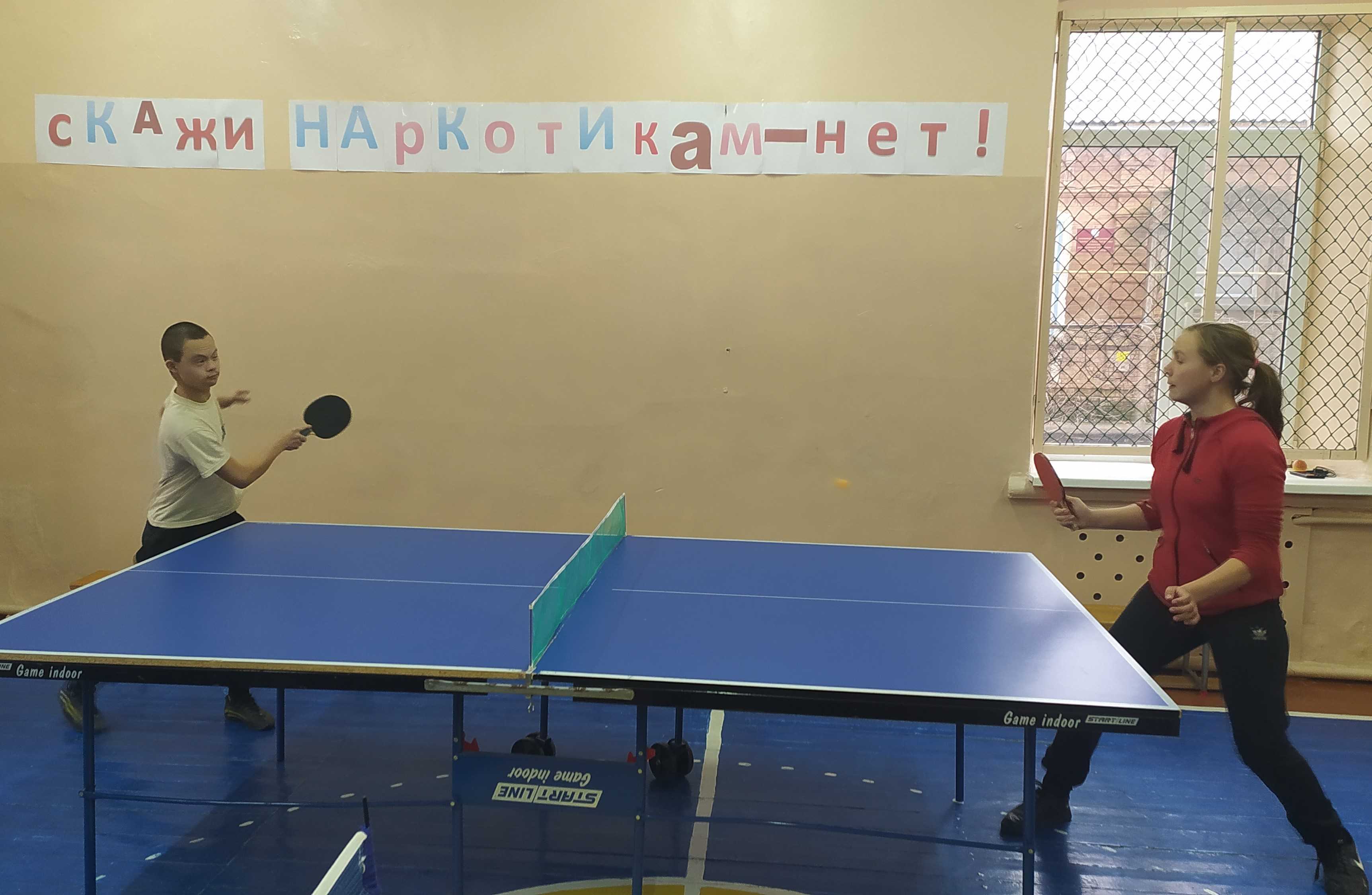 МЕТАПРЕДМЕТНЫЕ
сформировать стойкий интерес и потребность к занятиям ОФП;
 сформировать потребность в саморазвитии, самостоятельности, самосовершенствовании;
ВСЕРОССИЙСКИЙ КОНКУРС ПРОФЕССИОНАНАЛЬНОГО МАСТЕРСТВА ПЕДАГОГИЧЕСКИХ РАБОТНИКОВ, ОСУЩЕСТВЛЯЮЩИХ ОБУЧЕНИЕ ДЕТЕЙ ПО ДОПОЛНИТЕЛЬНЫМ ОБЩЕОБРАЗОВАТЕЛЬНЫМ ПРОГРАММАМ В ОБЛАСТИ ФИЗИЧЕСКОЙ КУЛЬТУРЫ И СПОРТА
НОВИЗНА ПРОГРАММЫ
6
заключается в обновлении содержания программы, куда  включены:

корригирующие  упражнения: с предметами и без предметов;
упражнения  на развитие зрительного восприятия, пространственной ориентировки, силы, ловкости и точности движений;
инновационные технологии (здоровьесберегающие, личностно – ориентированные технологии информационно-коммуникативные технологии, технология дифференцированного физкультурного образования, технология бережливого производства);
ВСЕРОССИЙСКИЙ КОНКУРС ПРОФЕССИОНАНАЛЬНОГО МАСТЕРСТВА ПЕДАГОГИЧЕСКИХ РАБОТНИКОВ, ОСУЩЕСТВЛЯЮЩИХ ОБУЧЕНИЕ ДЕТЕЙ ПО ДОПОЛНИТЕЛЬНЫМ ОБЩЕОБРАЗОВАТЕЛЬНЫМ ПРОГРАММАМ В ОБЛАСТИ ФИЗИЧЕСКОЙ КУЛЬТУРЫ И СПОРТА
7
СОДЕРЖАНИЕ ПРОГРАММЫ
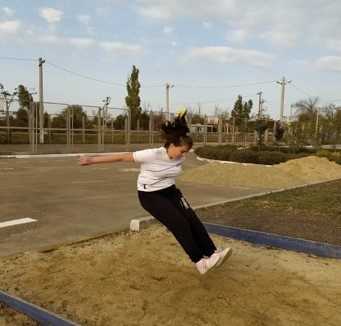 Сформированы  2 группы, в которых занимаются дети с ограниченными возможностями здоровья, большинство из которых дети инвалиды.
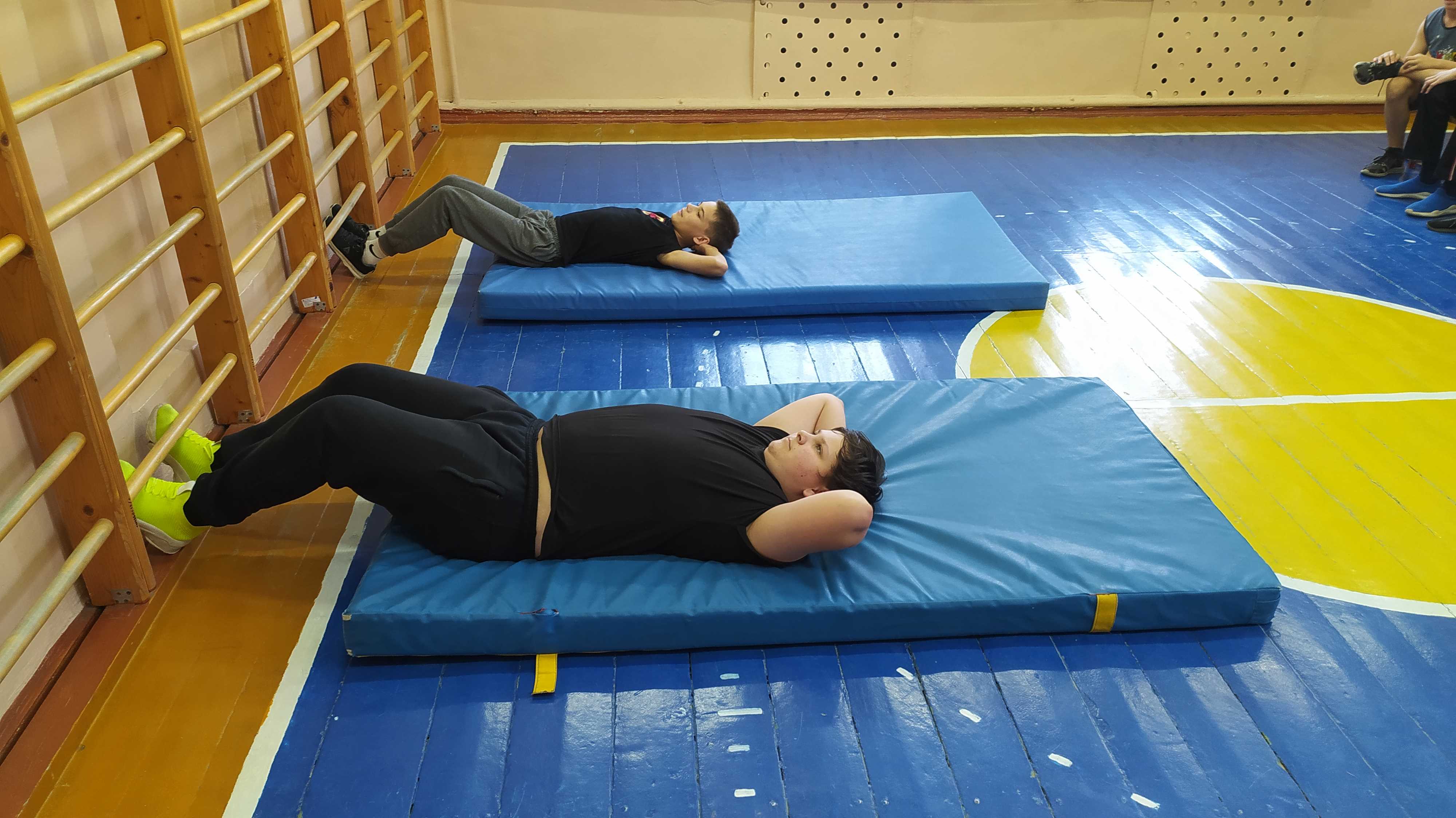 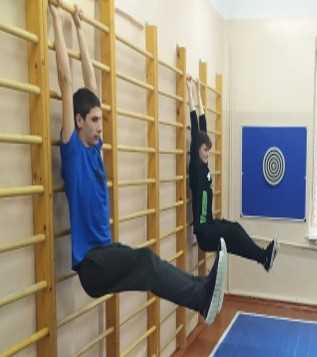 Программа позволяет работать с детьми разного возраста и пола, объединяя их по физическим данным и подготовленности.
Учебно- тематический план
8
ВСЕРОССИЙСКИЙ КОНКУРС ПРОФЕССИОНАНАЛЬНОГО МАСТЕРСТВА ПЕДАГОГИЧЕСКИХ РАБОТНИКОВ, ОСУЩЕСТВЛЯЮЩИХ ОБУЧЕНИЕ ДЕТЕЙ ПО ДОПОЛНИТЕЛЬНЫМ ОБЩЕОБРАЗОВАТЕЛЬНЫМ ПРОГРАММАМ В ОБЛАСТИ ФИЗИЧЕСКОЙ КУЛЬТУРЫ И СПОРТА
9
Использование бережливых технологий в организации процесса подготовки к занятиям по общей физической подготовке
Разработанные стандарты по внедренным улучшениям
«Было»
«Стало»
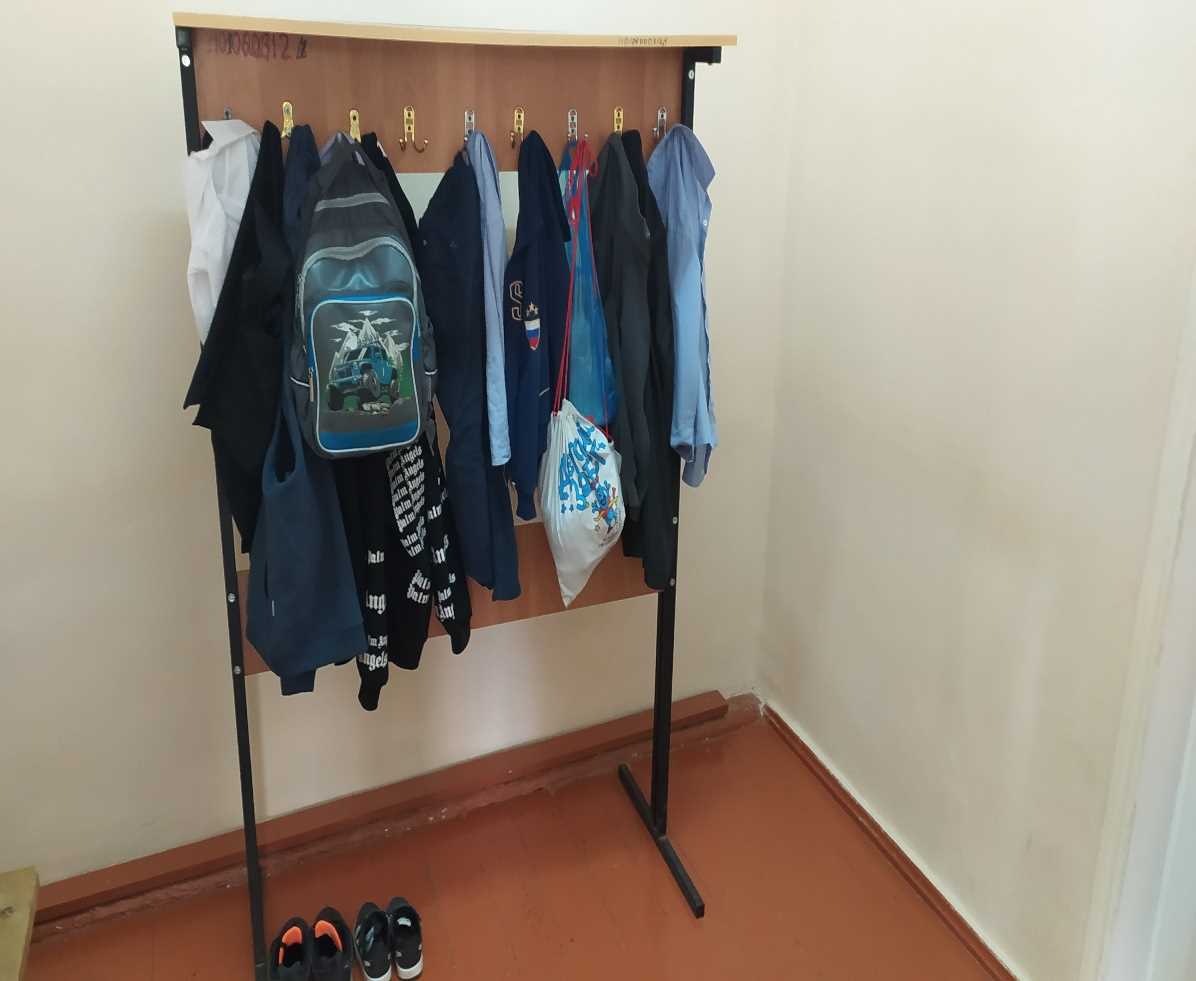 Органайзер» - сумка- вешалка  с карманами для переноски и хранения спортивной формы.

  Дополнительные   средства   визуализации,  понятные  детям  с  интеллектуальными  нарушениями.

Алгоритм подготовки к занятию по ОФП (при переодевании).
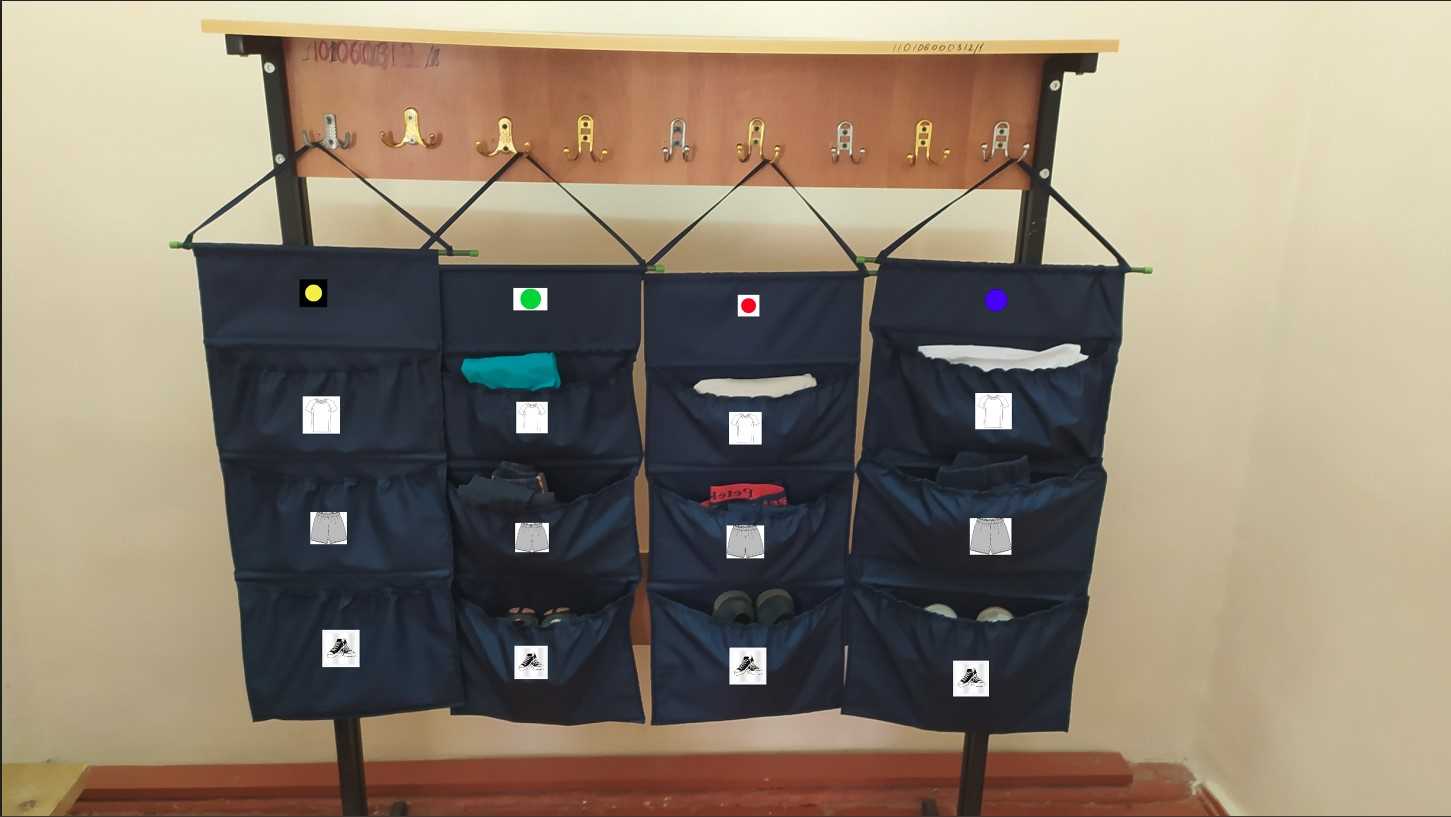 ДОБАВИТЬ НИЖНИЙ КОЛОНТИТУЛ
Ожидаемые результаты программы:- оздоровление и физическое развитие занимающихся- формирование устойчивого интереса к занятиям физической культурой и спортом- развитие волевых качеств: целеустремлённости, настойчивости, решительности, смелости, самообладания
10
Оценка результатов  2 раза в год
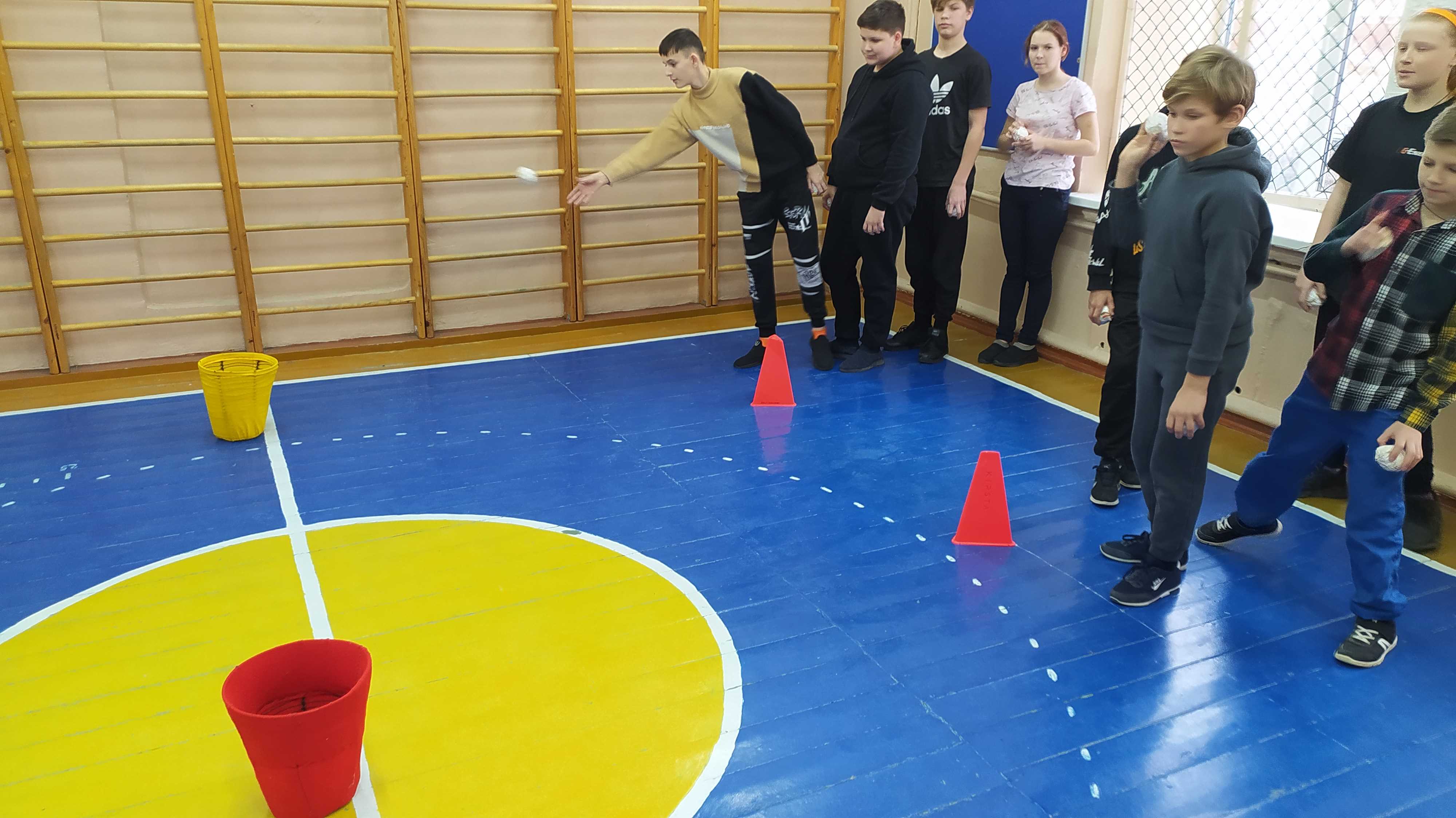 Определение степени освоения адаптивной дополнительной общеобразовательной общеразвивающей программы «ОФП» :
 мальчики-18  баллов (100%);
девочки -17 баллов (100%).
•	0-9 баллов – программы не освоена;
•	10-12 баллов  – низкий уровень освоения программы;
•	13-16 баллов  - средний уровень освоения программы;
•	17-18 баллов – высокий уровень освоения программы.
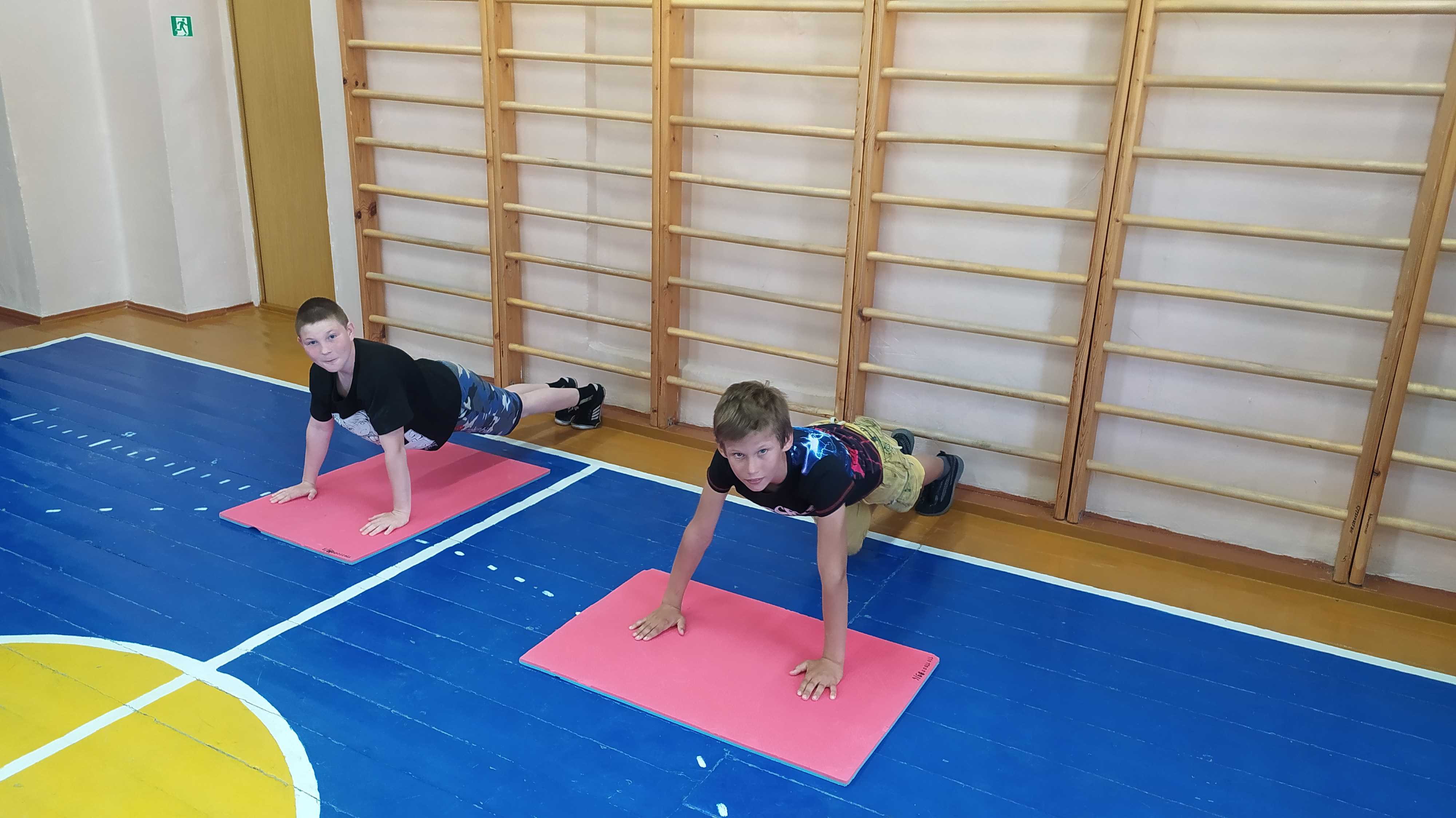 ВСЕРОССИЙСКИЙ КОНКУРС ПРОФЕССИОНАНАЛЬНОГО МАСТЕРСТВА ПЕДАГОГИЧЕСКИХ РАБОТНИКОВ, ОСУЩЕСТВЛЯЮЩИХ ОБУЧЕНИЕ ДЕТЕЙ ПО ДОПОЛНИТЕЛЬНЫМ ОБЩЕОБРАЗОВАТЕЛЬНЫМ ПРОГРАММАМ В ОБЛАСТИ ФИЗИЧЕСКОЙ КУЛЬТУРЫ И СПОРТА
МАТЕРИАЛЬНО-ТЕХНИЧЕСКОЕ ОБЕСПЕЧЕНИЕ ПРОГРАММЫ
11
спортивный зал
спортивная площадка
мячи для волейбола, баскетбола, набивные мячи, мячи для метания
гимнастические палки и скамейки
спортивные гранаты
эстафетная палка
стойки
дартс
шашки
секундомер
нестандартное спортивное оборудование
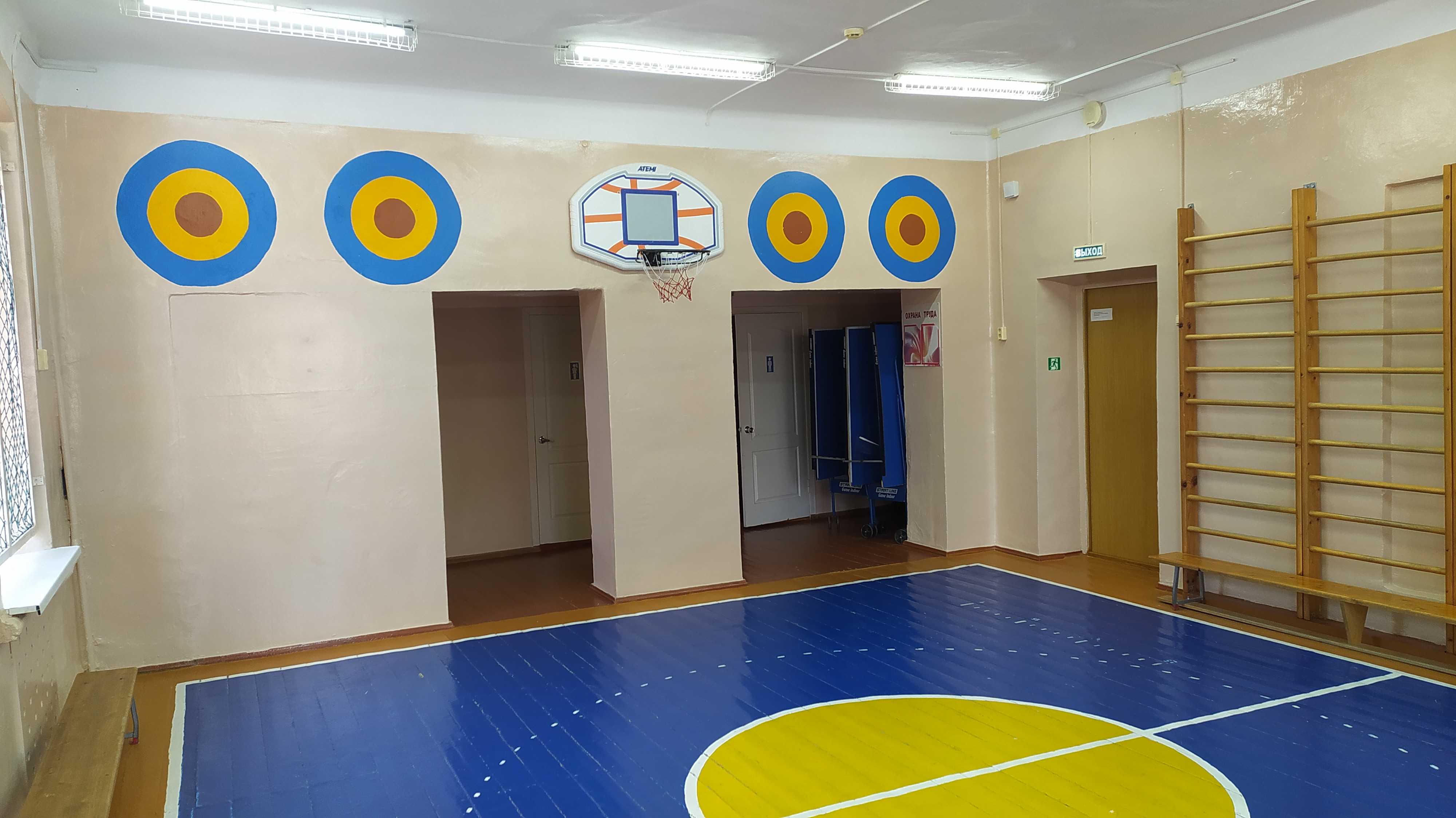 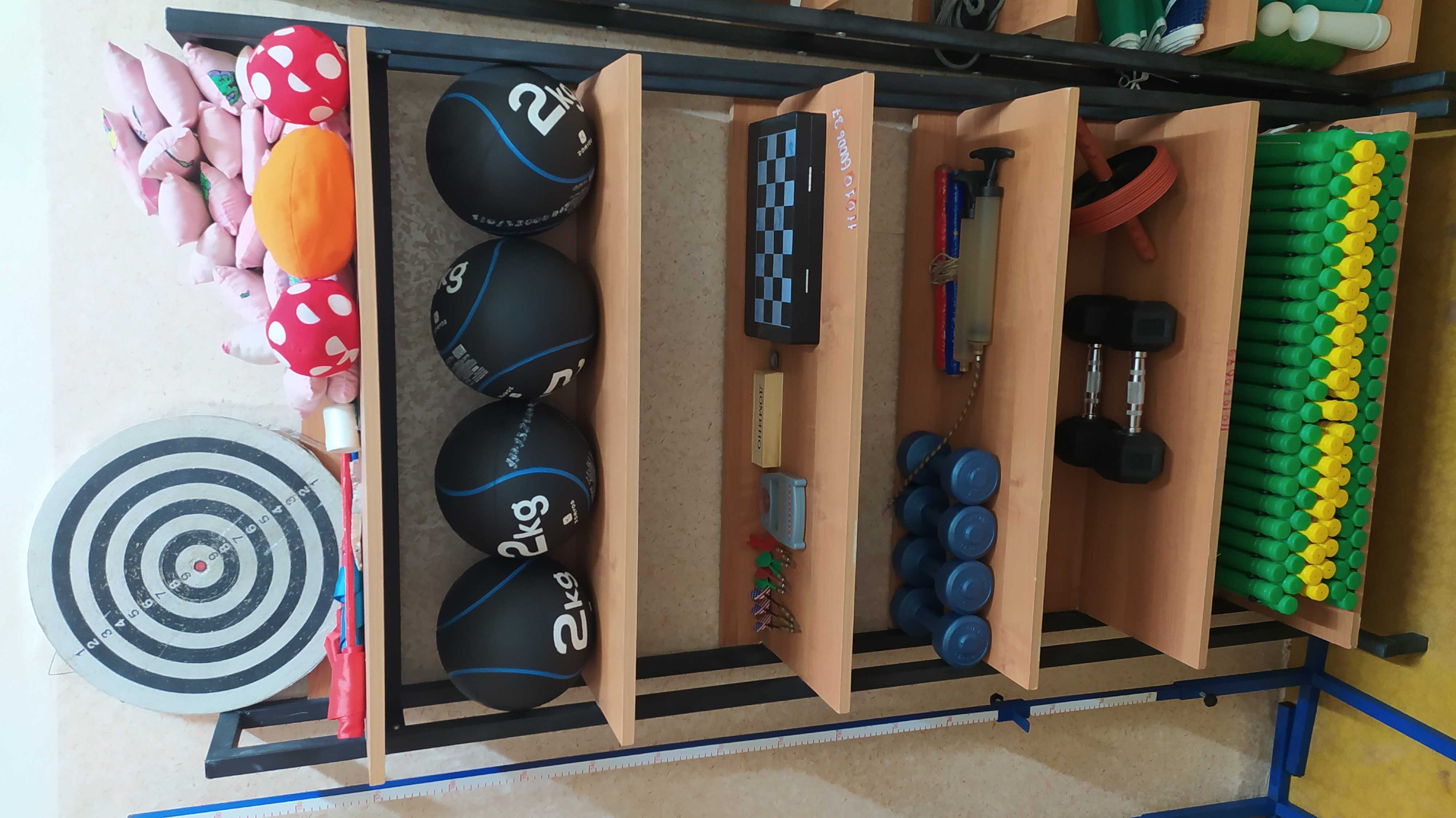 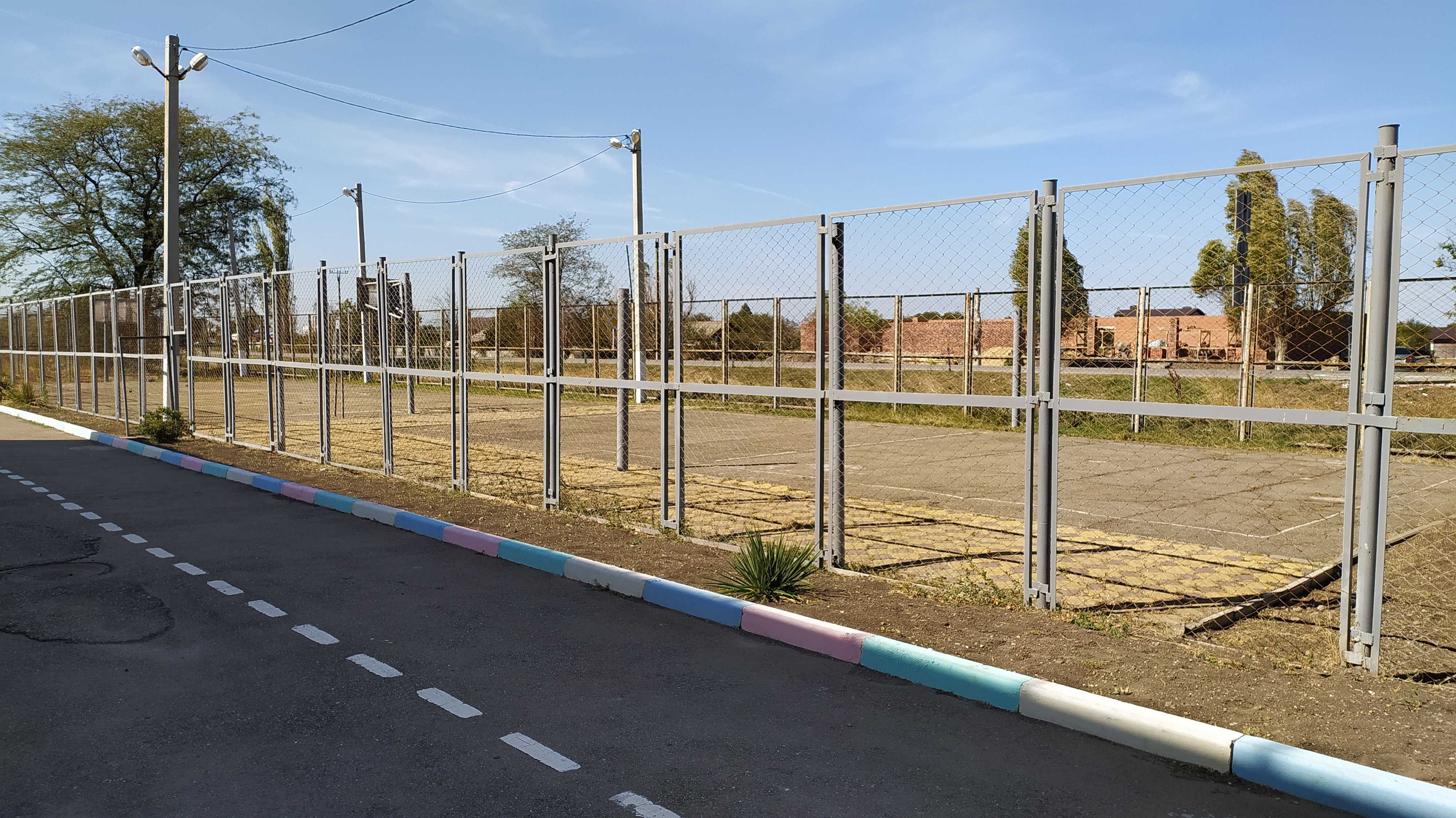 ВСЕРОССИЙСКИЙ КОНКУРС ПРОФЕССИОНАНАЛЬНОГО МАСТЕРСТВА ПЕДАГОГИЧЕСКИХ РАБОТНИКОВ, ОСУЩЕСТВЛЯЮЩИХ ОБУЧЕНИЕ ДЕТЕЙ ПО ДОПОЛНИТЕЛЬНЫМ ОБЩЕОБРАЗОВАТЕЛЬНЫМ ПРОГРАММАМ В ОБЛАСТИ ФИЗИЧЕСКОЙ КУЛЬТУРЫ И СПОРТА
Участие в соревнованиях 
на разных уровнях
ШАШЕЧНЫЕ ТУРНИРЫ
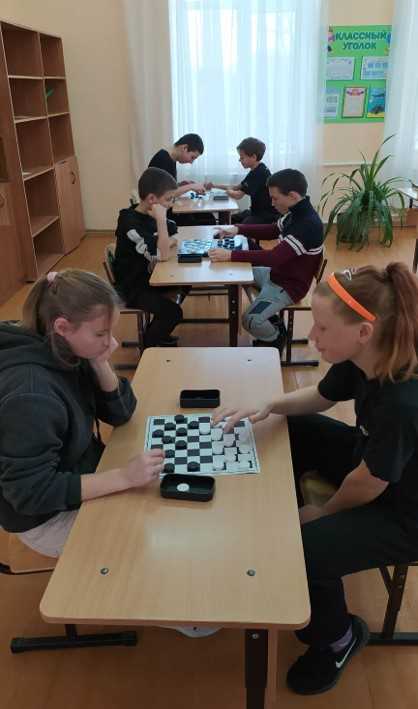 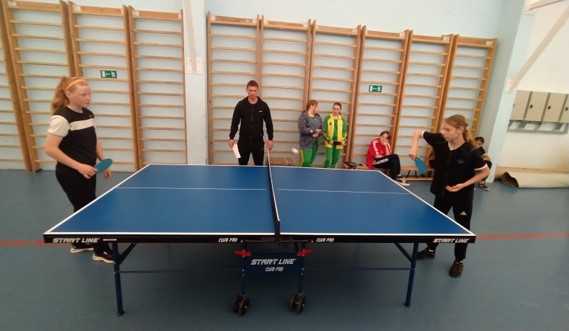 ЛЕГКАЯ АТЛЕТИКА
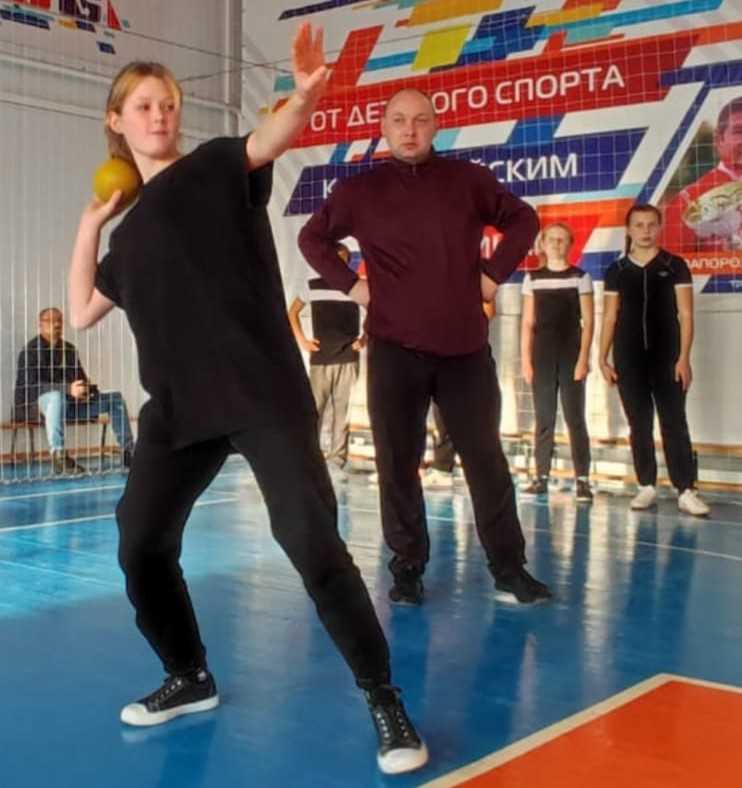 НАСТОЛЬНЫЙ ТЕННИС
ВСЕРОССИЙСКИЙ КОНКУРС ПРОФЕССИОНАНАЛЬНОГО МАСТЕРСТВА ПЕДАГОГИЧЕСКИХ РАБОТНИКОВ, ОСУЩЕСТВЛЯЮЩИХ ОБУЧЕНИЕ ДЕТЕЙ ПО ДОПОЛНИТЕЛЬНЫМ ОБЩЕОБРАЗОВАТЕЛЬНЫМ ПРОГРАММАМ В ОБЛАСТИ ФИЗИЧЕСКОЙ КУЛЬТУРЫ И СПОРТА
СПОРТИВНЫЕ ДОСТИЖЕНИЯ
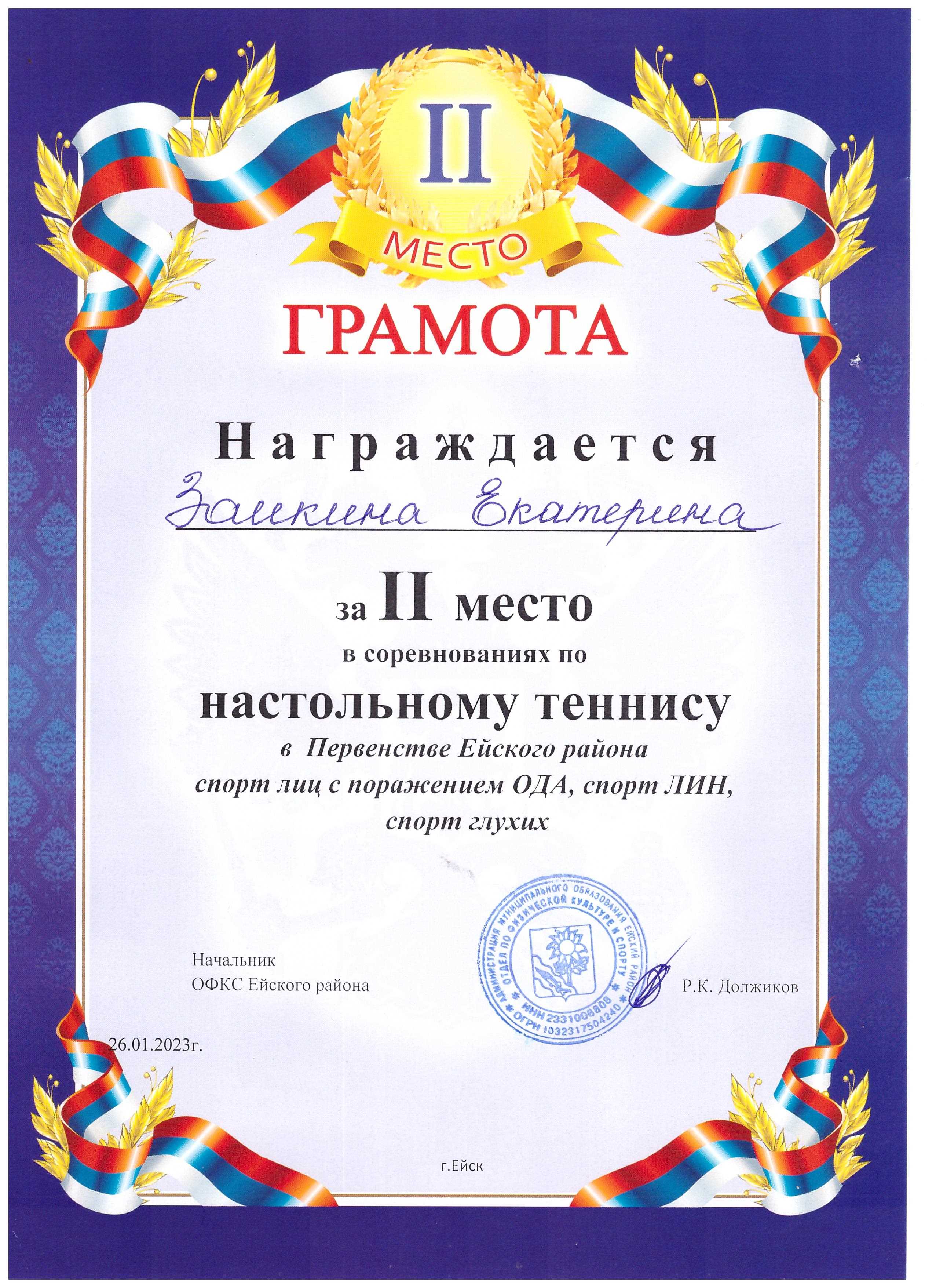 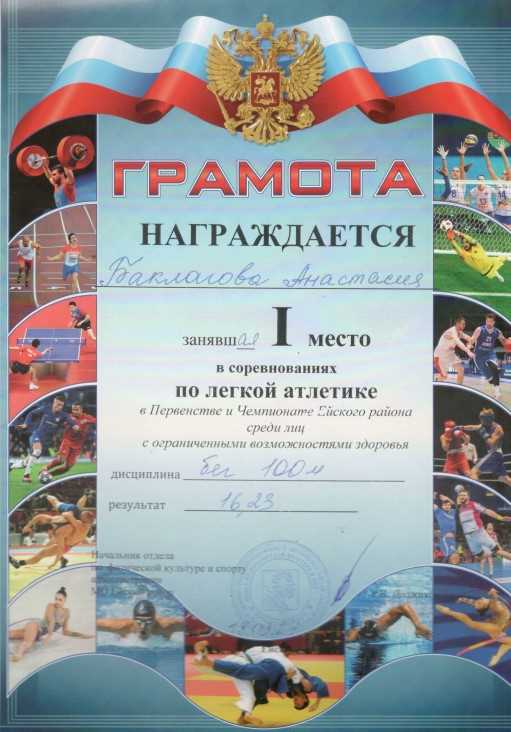 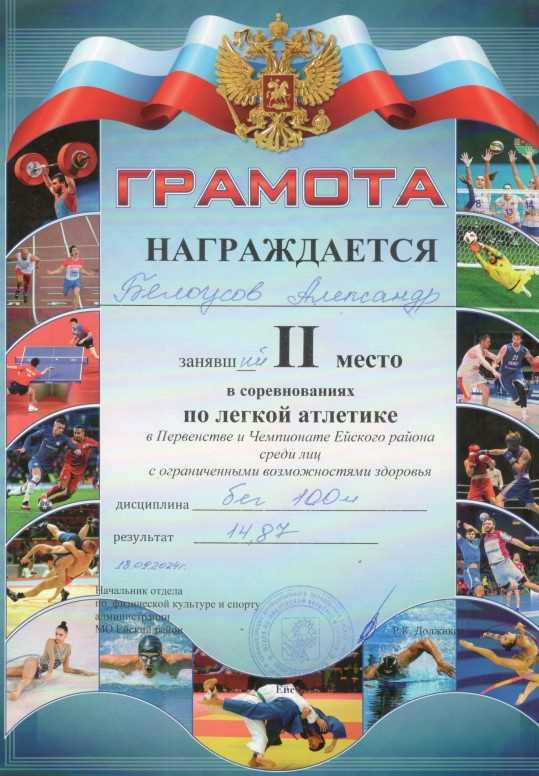 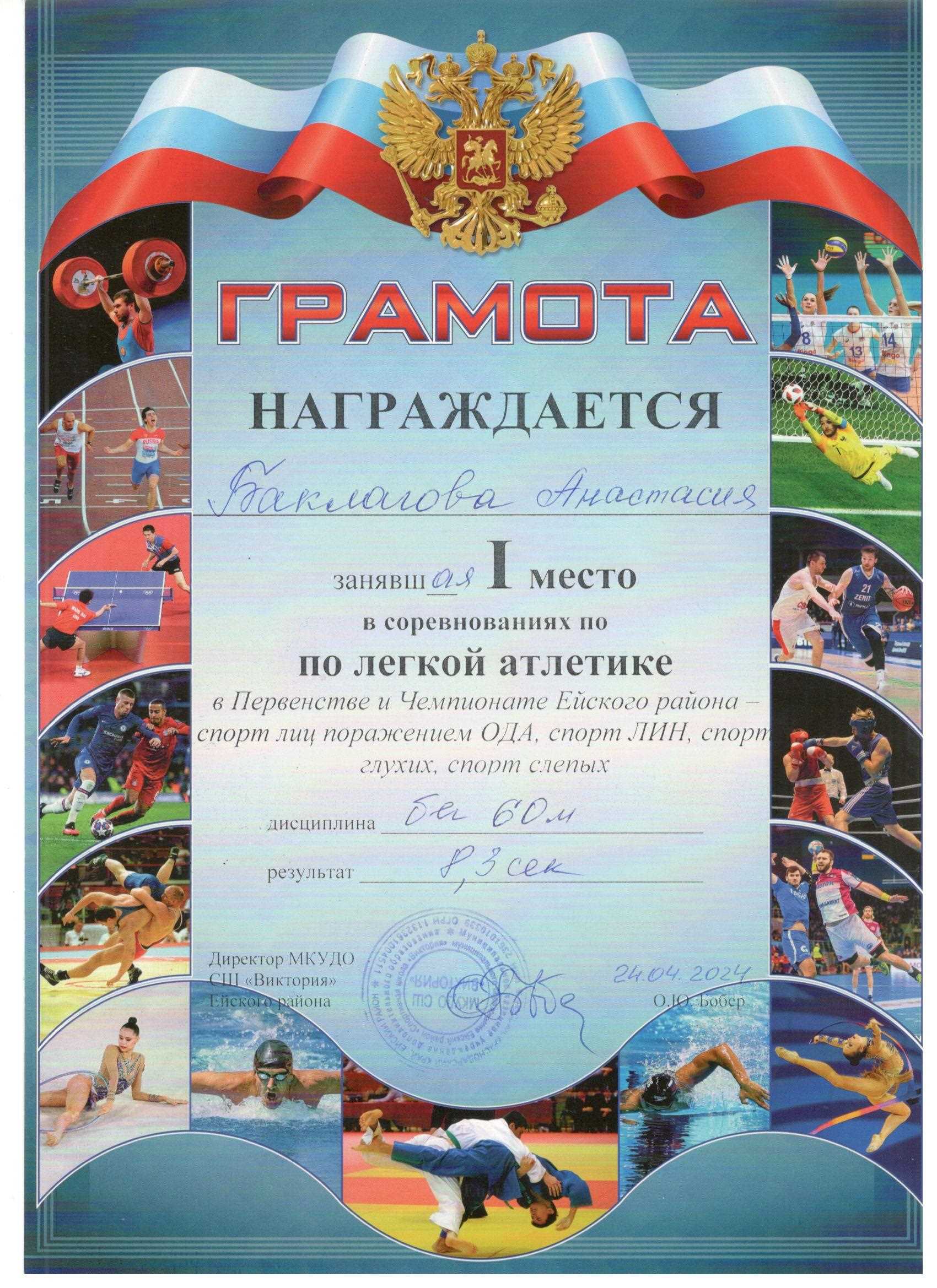 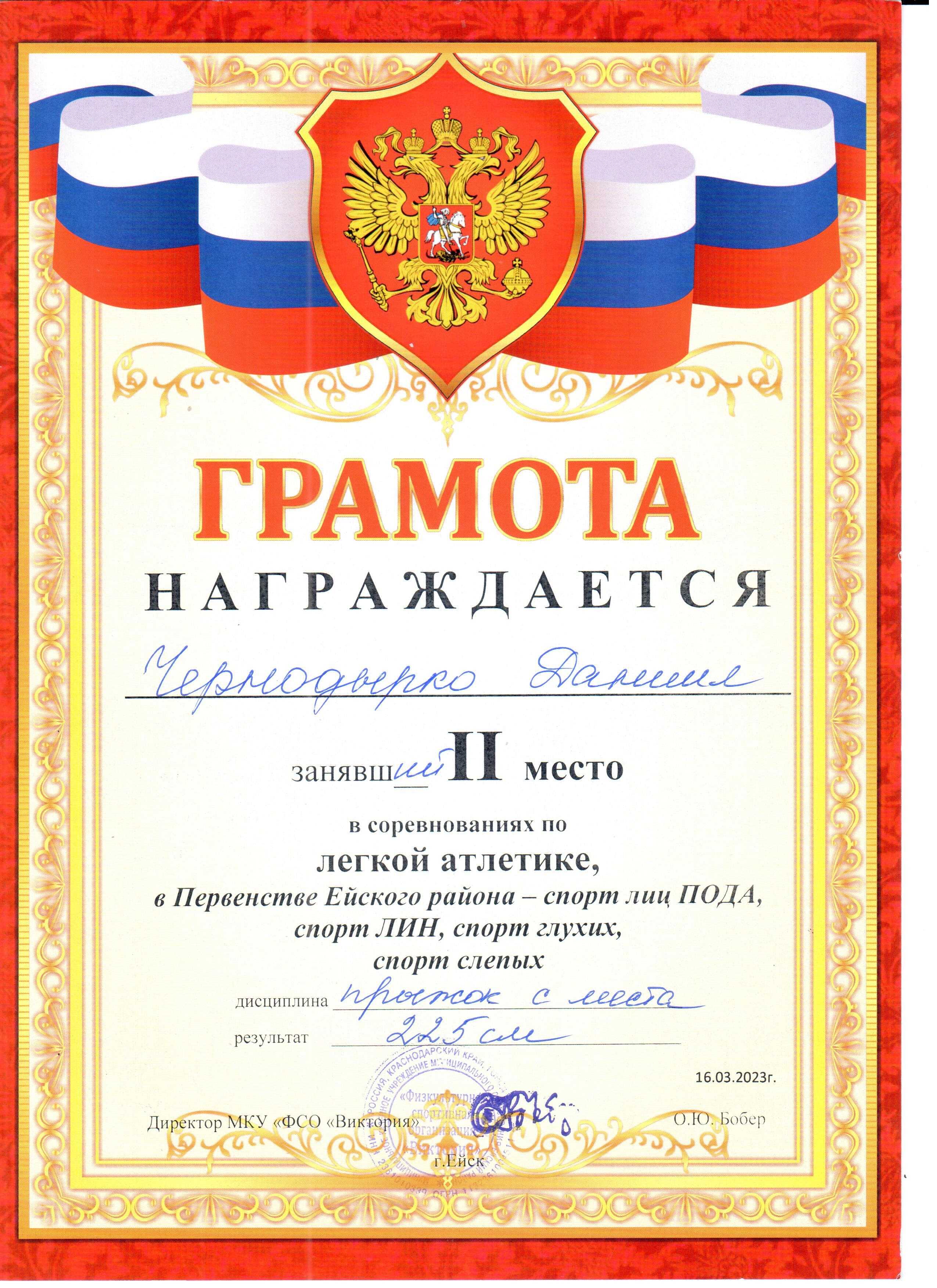 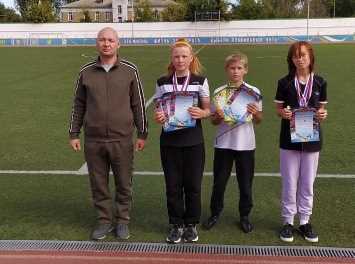 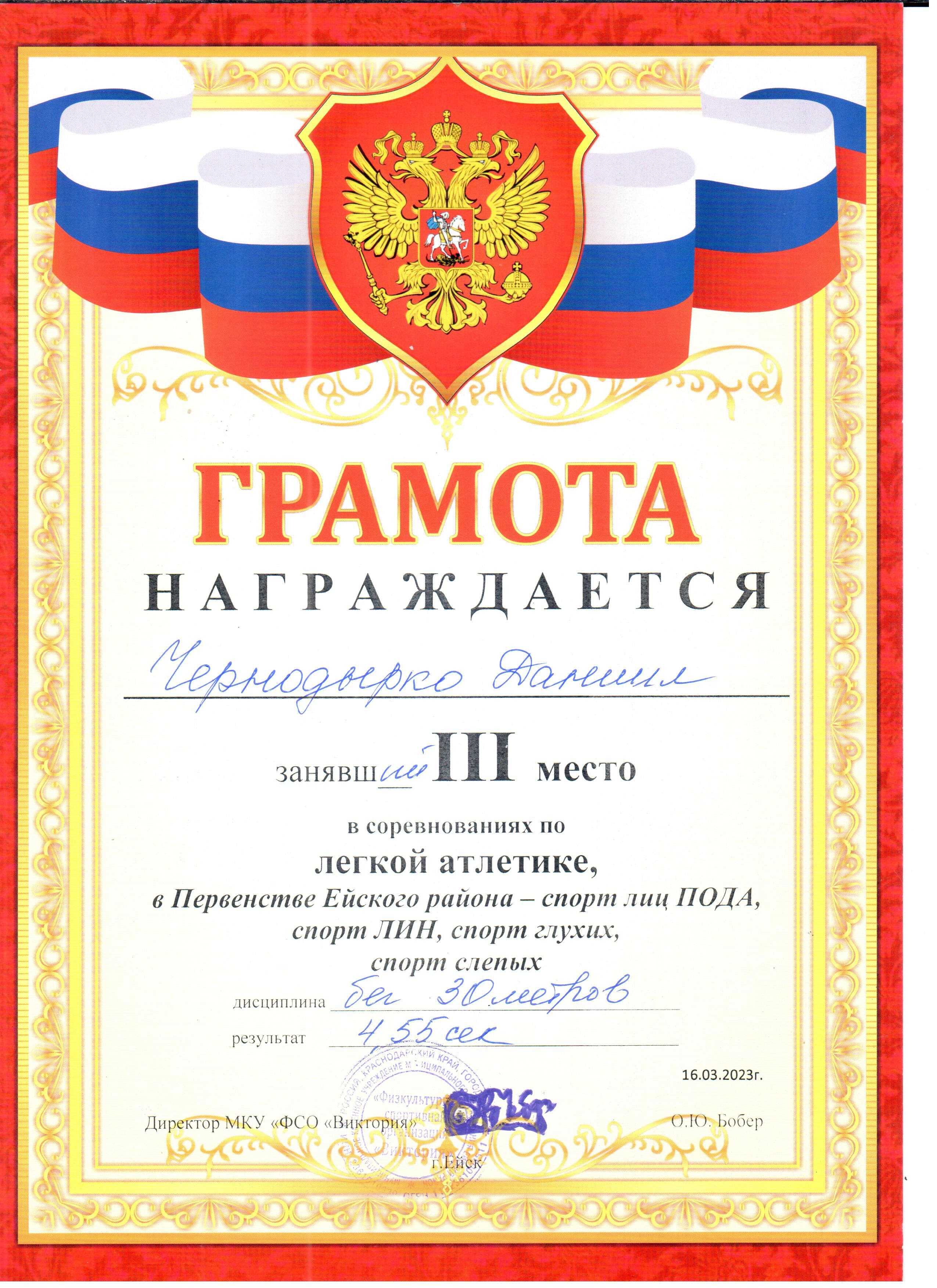 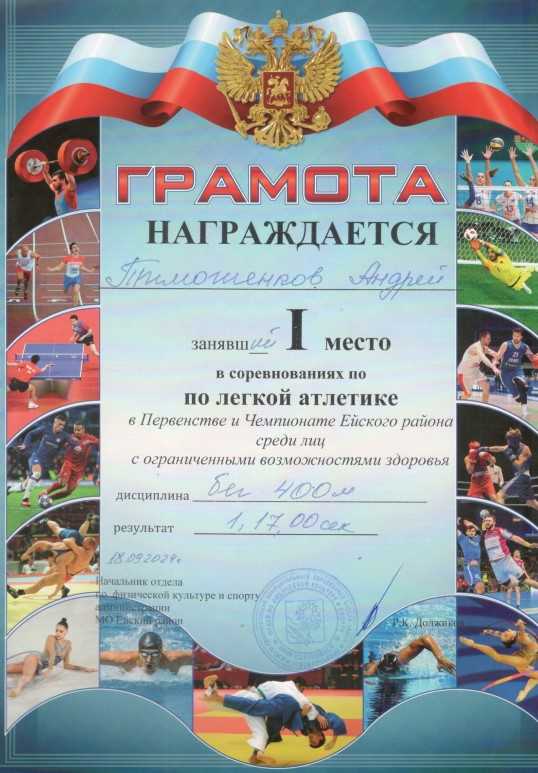 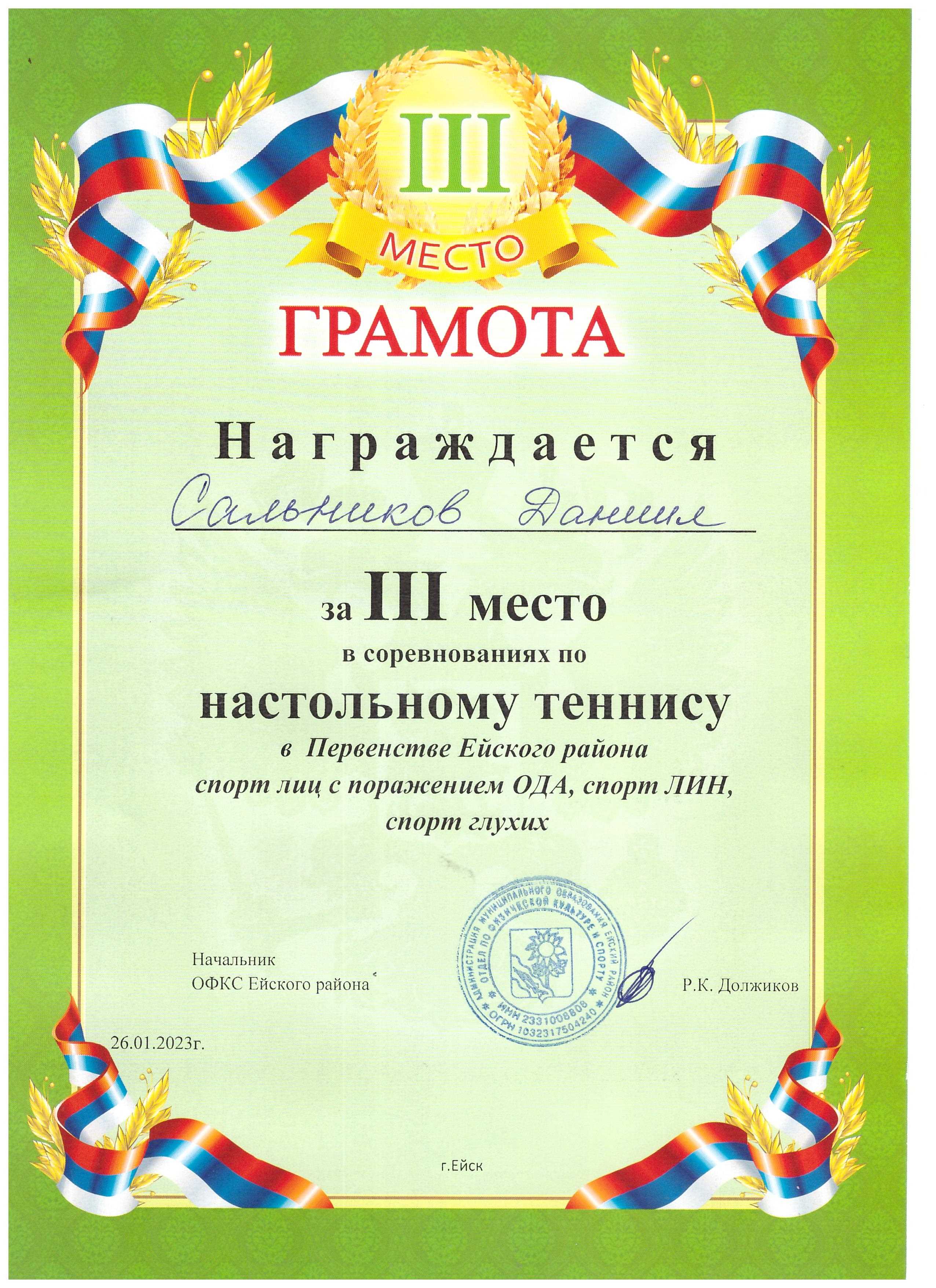 ВСЕРОССИЙСКИЙ КОНКУРС ПРОФЕССИОНАНАЛЬНОГО МАСТЕРСТВА ПЕДАГОГИЧЕСКИХ РАБОТНИКОВ, ОСУЩЕСТВЛЯЮЩИХ ОБУЧЕНИЕ ДЕТЕЙ ПО ДОПОЛНИТЕЛЬНЫМ ОБЩЕОБРАЗОВАТЕЛЬНЫМ ПРОГРАММАМ В ОБЛАСТИ ФИЗИЧЕСКОЙ КУЛЬТУРЫ И СПОРТА
Здоровье – не всё, но всё без здоровья -
ничто.
                                                            Сократ
14
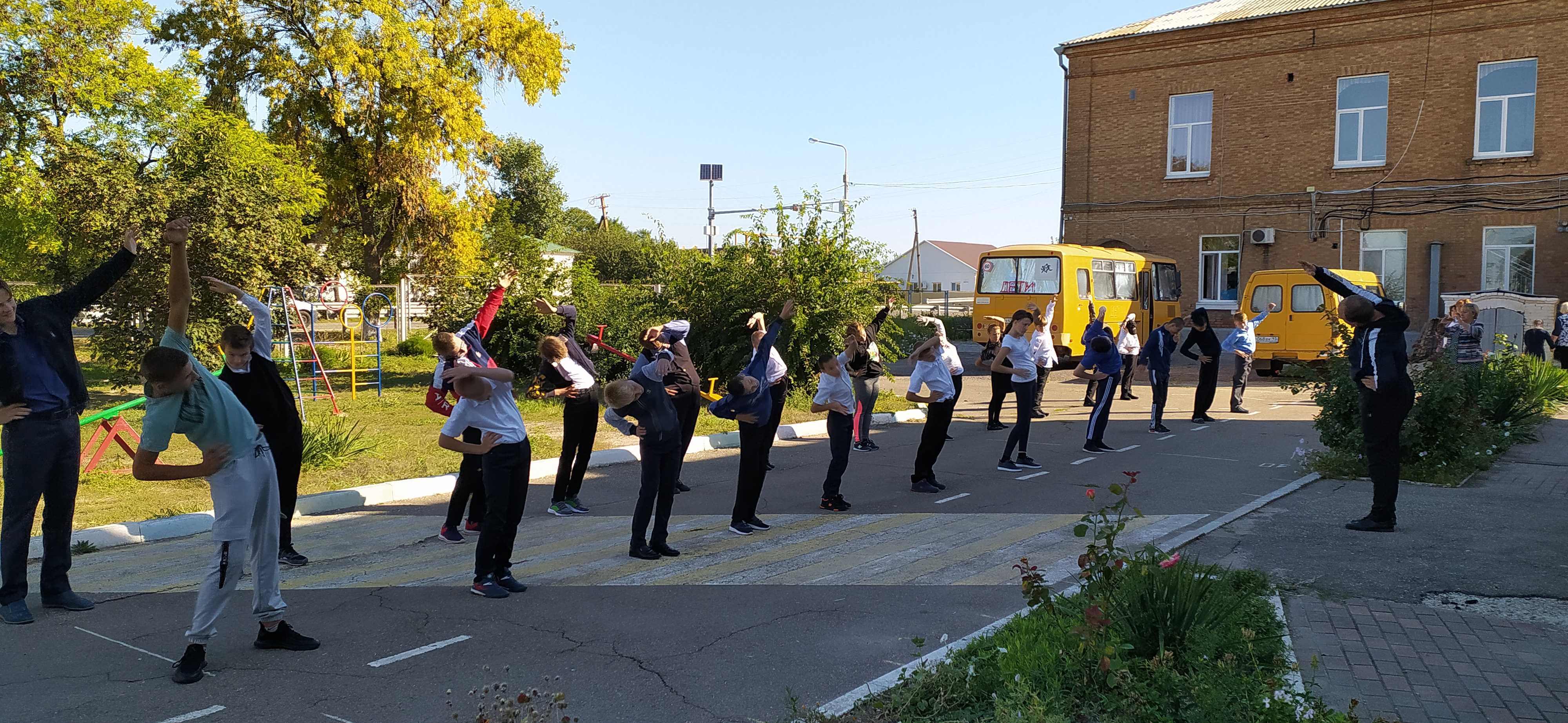 СПАСИБО ЗА ВНИМАНИЕ!